Thema 2
Deskundige ondersteuning
en begeleiding bieden
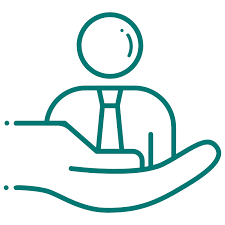 Ondersteuningsplannen? Waar denk je aan?
Welke plannen?
Waarom?
Ondersteuningsplannen
Waar gaat het over?
Wanneer is het een goed plan?
Een ondersteuningsplan …
Is: Een schiftelijk plan waarin alle afspraken en doelen
in de ondersteuning tussen een cliënt en een 
zorgaanbieder zijn vastgelegd.
Heeft verschillende benamingen: zorgleefplan, begeleidingsplan, 
ondersteuningsplan, D&Rplan
Op basis van wensen en behoeften van de cliënt
Resultaat van samenwerking driehoek cliënt, sociaal netwerk 
en hulpverleners. Het netwerk speelt een ondersteunende rol
Eisen aan een goed ondersteuningsplan
Begrijpelijk, overzichtelijk, persoonlijk, flexibel, toekomstgericht
Sluit aan bij de wensen en behoeften van de cliënt
Bevordert de eigen regie, zelfredzaamheid en kwaliteit van bestaan (7 leefgebieden)
Is toegankelijk voor de cliënt
Inhoud
Welke doelen worden er gesteld voor welke periode

Op welke concrete wijze wordt hieraan gewerkt

Wie is waarvoor verantwoordelijk

Hoe vindt afstemming plaats

Hoe vaak en hoe wordt er geëvalueerd?
Rechten en plichten
Recht op toestemming	
vanaf 16 jaar moet je toestemming vragen
2. Recht op informatie		
De hulpverlener moet de client informeren over (wijzigingen aan) het ondersteuningsplan. Je moet rekening houden met het taalbegrip en het niveau van de cliënt!
3. Recht op privacy
Geheimhoudingsplicht en wet AVG
4. Recht op inzage
Elke cliënt heeft recht op inzage in zijn ondersteuningsplan
Plichten van de cliënt
In het boek staat:
Verplicht om zo goed mogelijk mee te helpen in het
Nakomen van de afspraken
Verplicht om alle informatie te geven die nodig is 
voor het opstellen van een ondersteuningsplan
Hoe is dit bij jullie?
Sprong in het diepe: casus
Lees in je werkboek de casus van Dennis, opdracht 4 blz 39

In tweetallen:
Een van beiden speelt Dennis, de ander bevraagt: 
Wat zou je willen weten van Dennis
Voordat je een plan kan schrijven.

Maak samen een plan met daarin de volgende kopjes:

Persoonsbeeld
Situatie/problematiek
Wensen en doelen
Afspraken
Bijzonderheden



Zet je behandeldoel in its learning
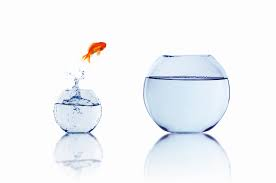 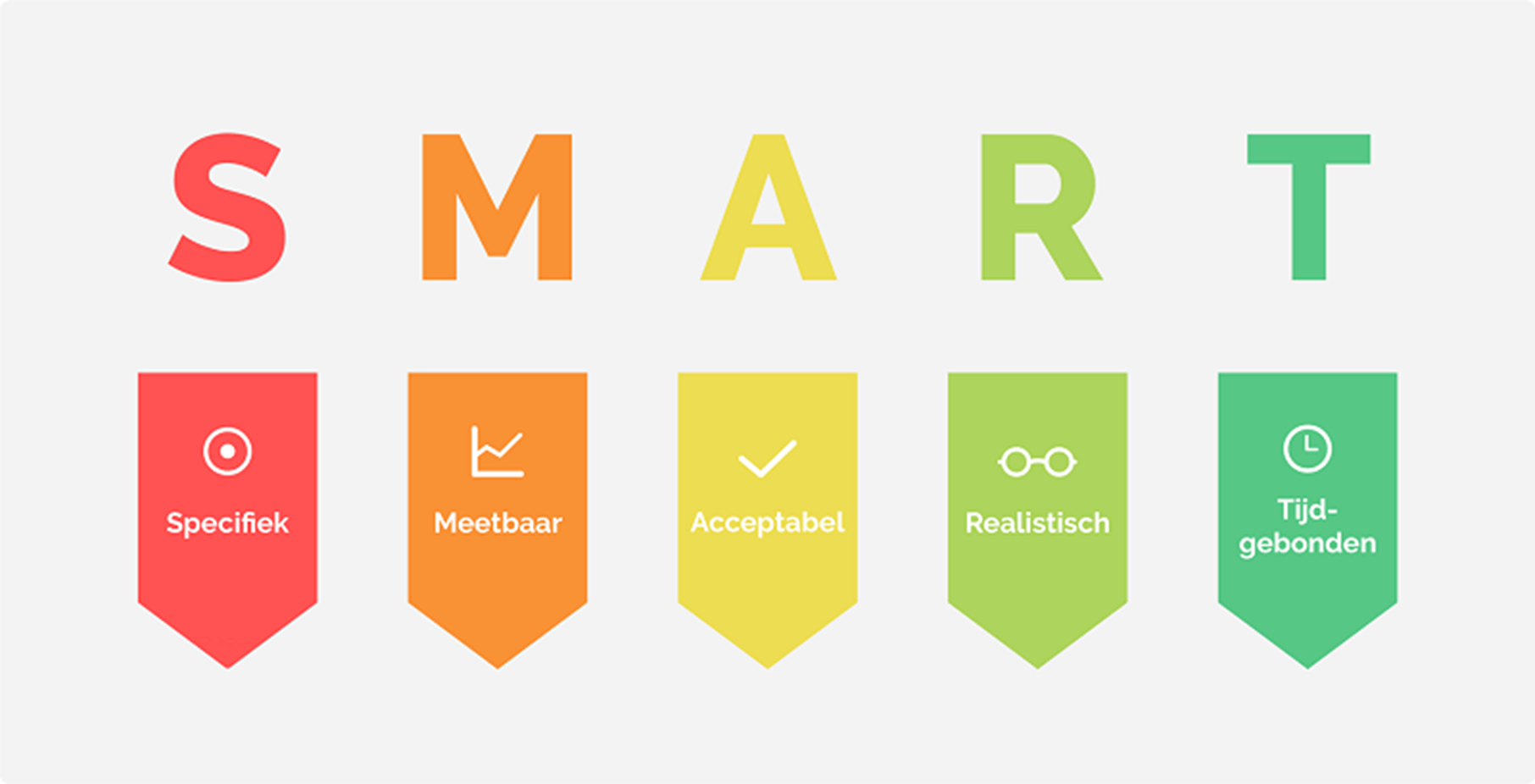